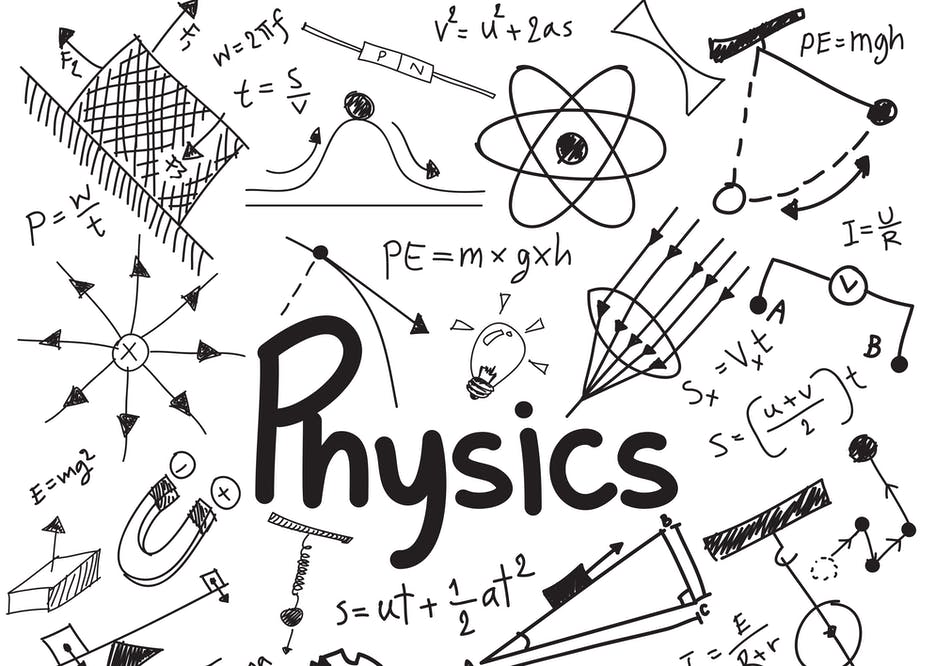 Reminder…
Διαλέξεις
Προαιρετική παρουσία!

Είστε εδώ γιατί θέλετε να ακούσετε/συμμετέχετε
Δεν υπάρχουν απουσίες
Υπάρχει σεβασμός στους συναδέλφους σας και στην εκπαιδευτική διαδικασία

Προστατέψτε εσάς και τους συναδέλφους σας: απέχετε από το μάθημα αν δεν είστε/αισθάνεστε καλά
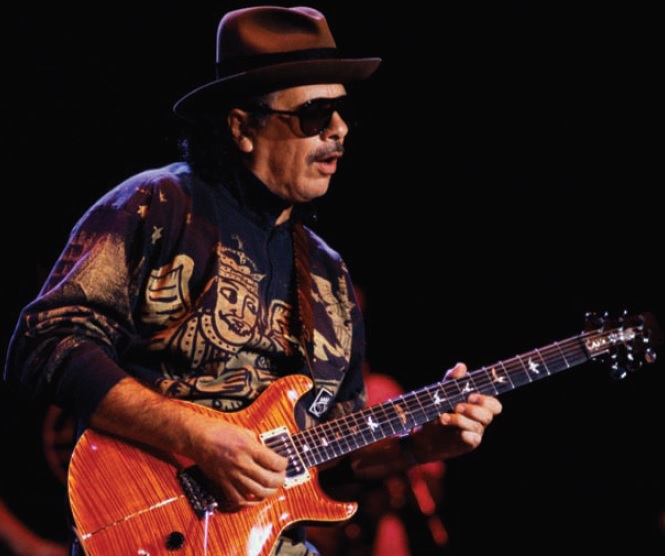 Φυσική για Μηχανικούς
Υπέρθεση
Εικόνα: O Carlos Santana εκμεταλλεύεται τα στάσιμα κύματα που δημιουργούνται από διαφορετικά κύματα που «προστίθενται» στις χορδές του. Αλλάζει νότα στην κιθάρα του πιέζοντας τις χορδές σε διαφορετικά σημεία, μεγαλώνοντας ή μικραίνοντας το μήκος του τμήματος της χορδής που ταλαντώνεται.
Υπέρθεση
Μελέτη κυματικής

Βασική διαφορά κυμάτων από σωματίδια
Συνδυασμός σωματιδίων δίνει ένα σώμα
Για να συμβεί πρέπει τα σωματίδια να βρίσκονται σε διαφορετικά σημεία του χώρου
Συνδυασμός κυμάτων δίνει ένα κύμα
Για να συμβεί πρέπει τα κύματα να βρίσκονται στο ίδιο σημείο!

Σημαντικό: τα κύματα μπορούν να συνδυαστούν, να συνυπάρξουν, να συμβάλλουν στην ίδια θέση του χώρου!
Για να αναλύσουμε τέτοιες συμπεριφορές, απαιτείται η 		        αρχή της υπέρθεσης
Υπέρθεση
Αρχή της υπέρθεσης

Αν σε κάποιο μέσο διαδίδονται δυο ή περισσότερα κύματα, η συνισταμένη τιμή της κυματοσυνάρτησης σε οποιοδήποτε σημείο είναι το αλγεβρικό άθροισμα των τιμών των κυματοσυναρτήσεων των επιμέρους κυμάτων

Τέτοια κύματα λέγονται γραμμικά

Ο συνδυασμός δυο διαφορετικών κυμάτων στην ίδια περιοχή του χώρου λέγεται συμβολή
Υπέρθεση
Αρχή της υπέρθεσης








     
    Ενισχυτική Συμβολή                  Καταστρεπτική Συμβολή
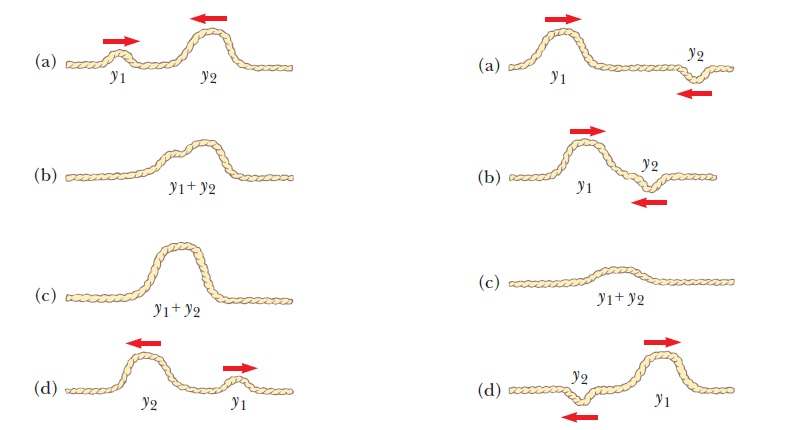 Υπέρθεση
Αρχή της υπέρθεσης
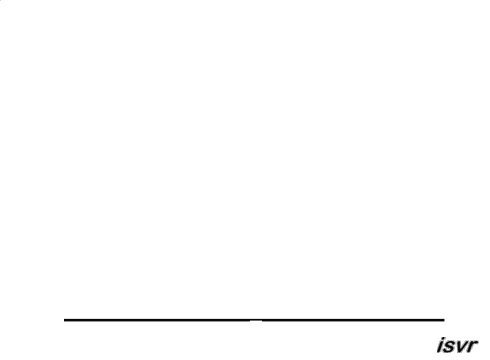 Υπέρθεση
Αρχή της υπέρθεσης
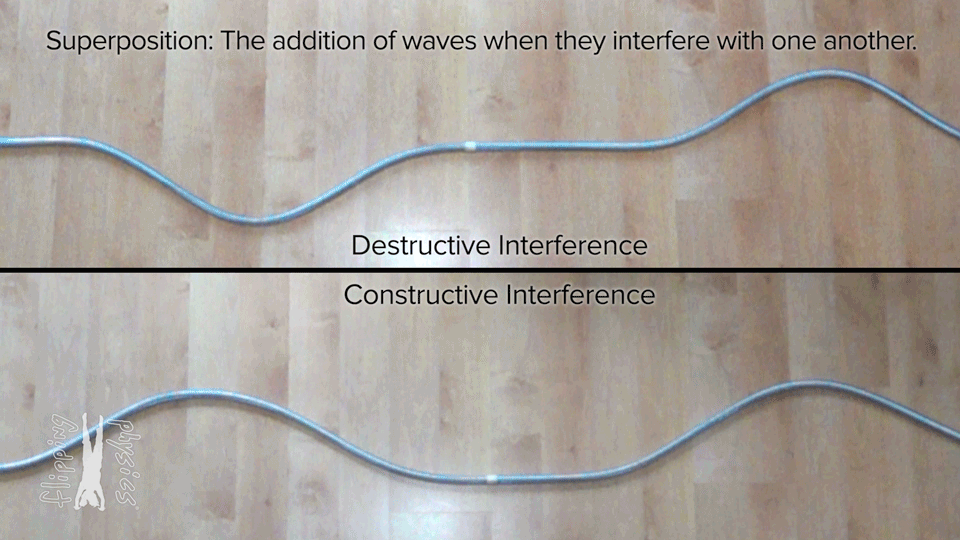 Υπέρθεση
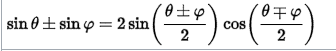 Υπέρθεση
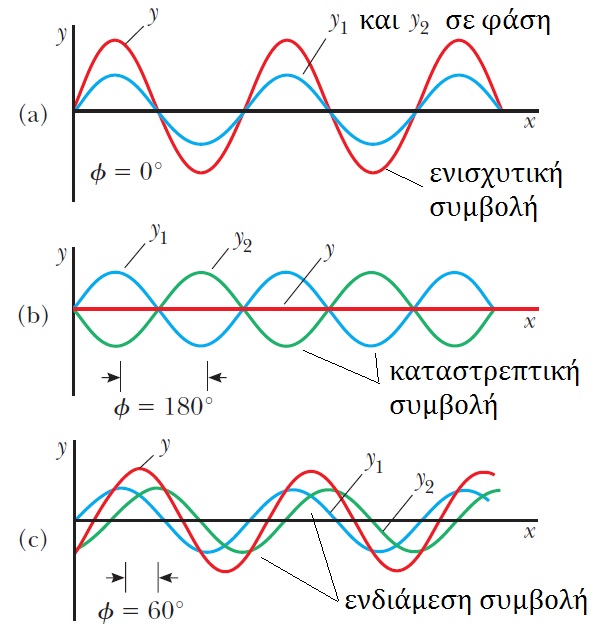 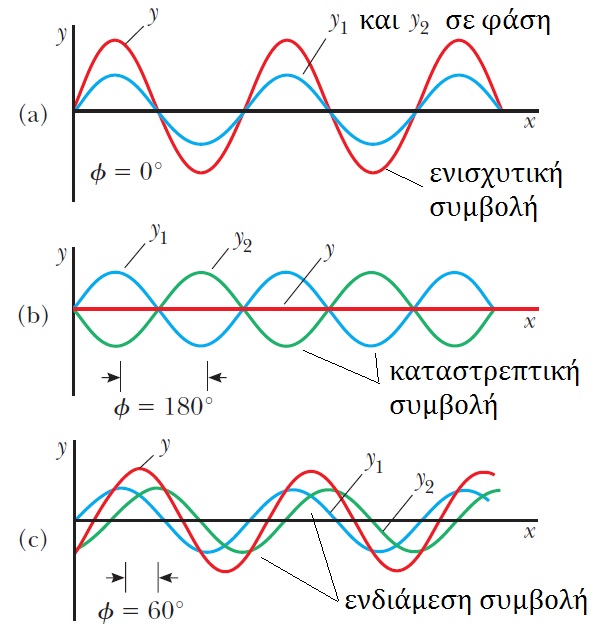 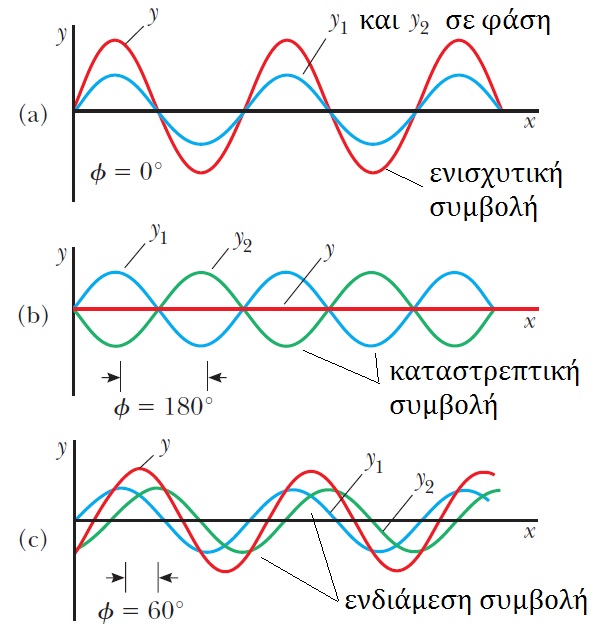 Υπέρθεση
Υπέρθεση ημιτονοειδών κυμάτων
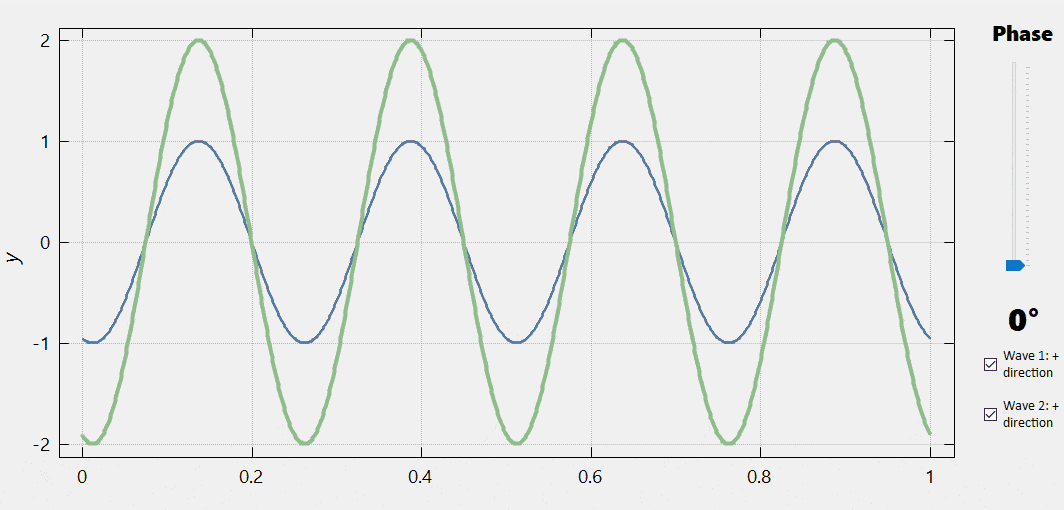 Υπέρθεση
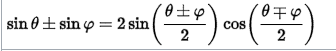 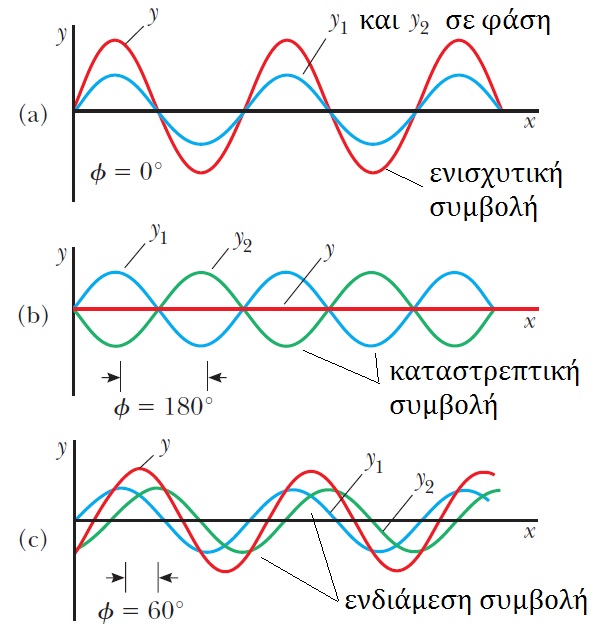 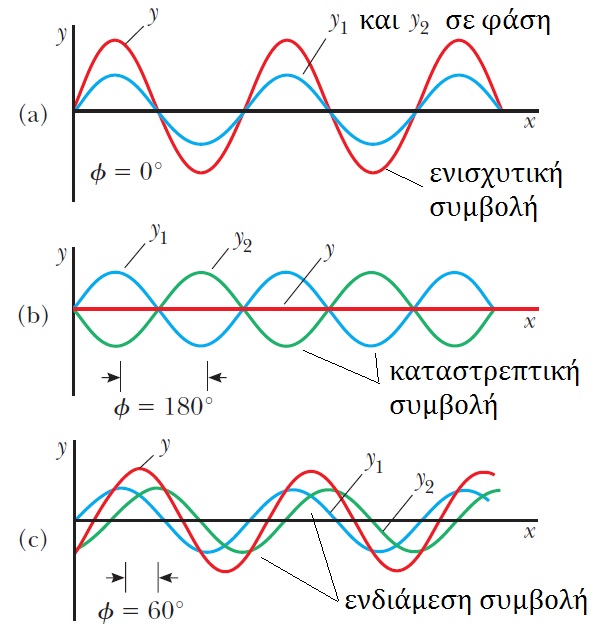 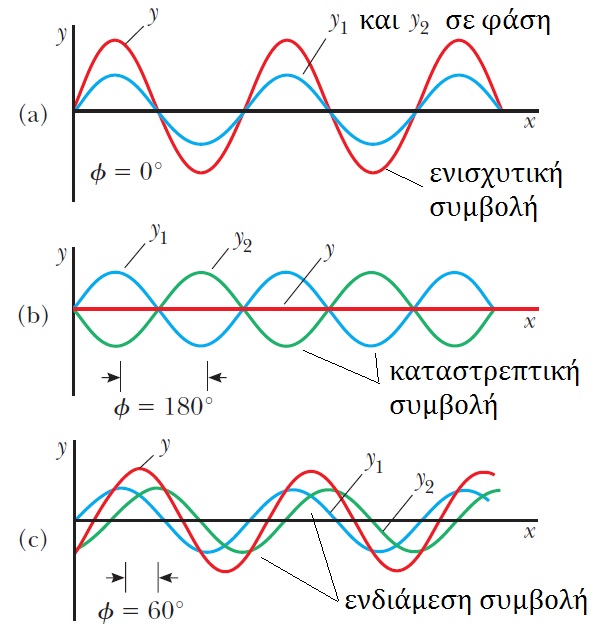 Υπέρθεση
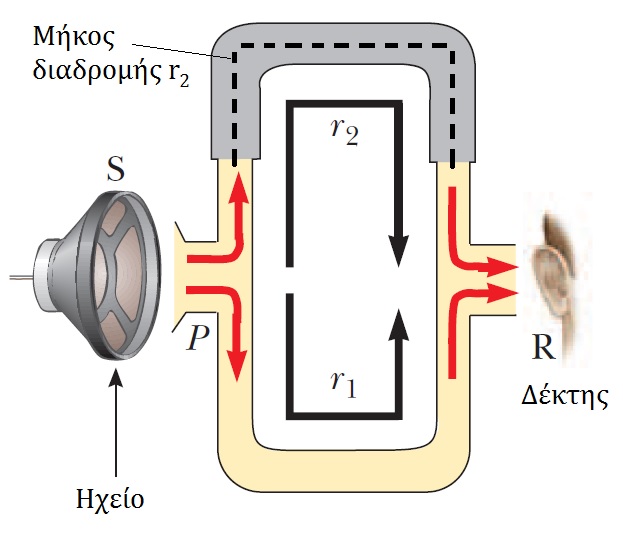 Υπέρθεση
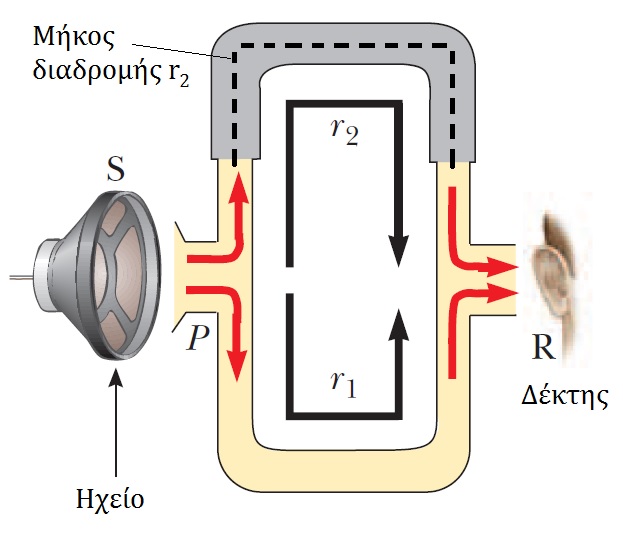 Υπέρθεση
Άρτιο πολλαπλάσιο του π
Περιττό πολλαπλάσιο του π
Υπέρθεση
Υπέρθεση
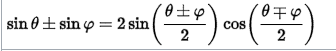 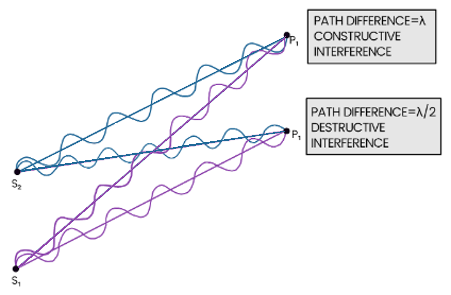 0
«σε φάση»
Αν βρίσκονται «σε φάση», τότε:
Υπέρθεση
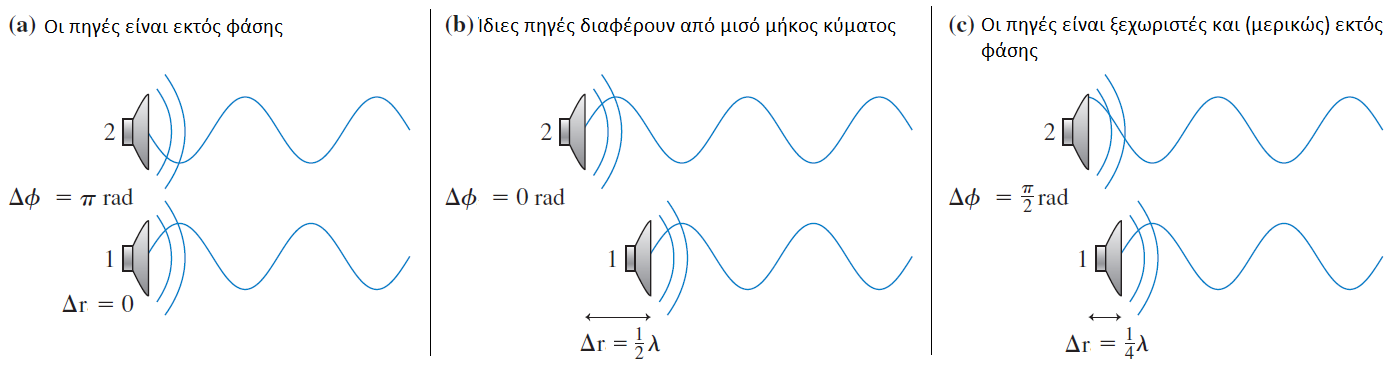 Υπέρθεση
Παράδειγμα:
Δυο ηχεία βρίσκονται σε απόσταση 2.0 μέτρων και σε φάση. Εκπέμπουν συχνότητα 700 Hz σε ένα δωμάτιο που ο ήχος διαδίδεται με ταχύτητα 341 m/s. Ένας ακροατής στέκεται στο σημείο του σχήματος. Τι είδους συμβολή υπάρχει στο σημείο? Πώς αλλάζει η απάντησή σας αν τα ηχεία βρίσκονται εκτός φάσης?
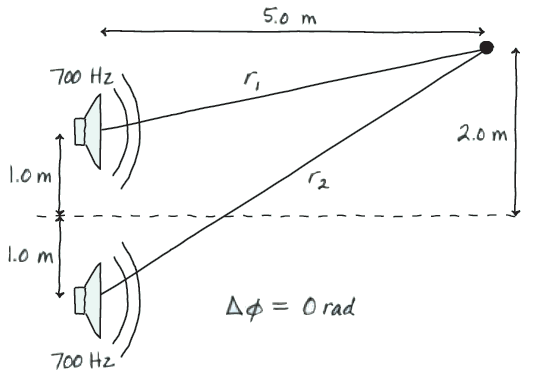 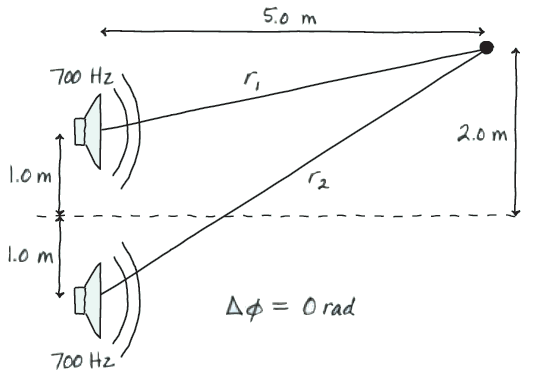 Υπέρθεση
Παράδειγμα – Λύση:
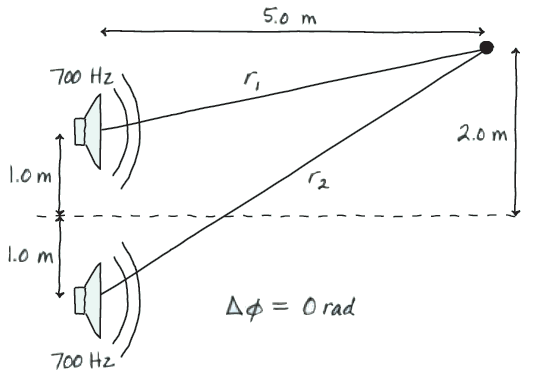 Υπέρθεση
Παράδειγμα – Λύση:
Υπέρθεση
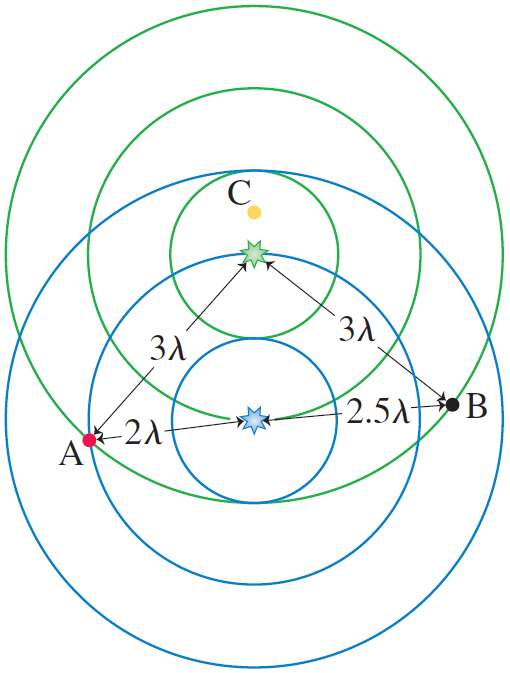 Quiz:
Θεωρήστε δυο πηγές ίδιεςκαι σε φάση μεταξύ τους
Στα σημεία Α, Β, C υπάρχεικαταστρεπτική ή ενισχυ-τική συμβολή?
Υπέρθεση
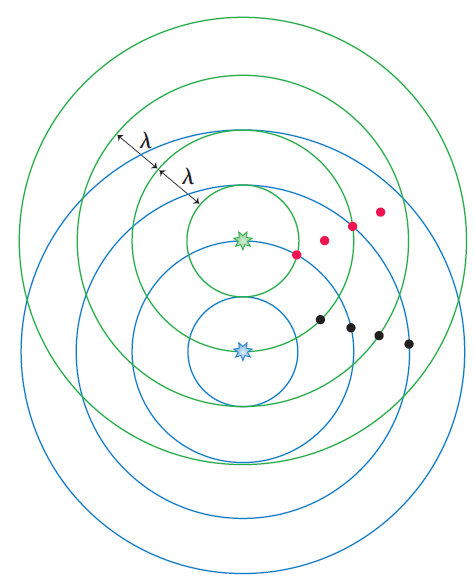 Υπέρθεση
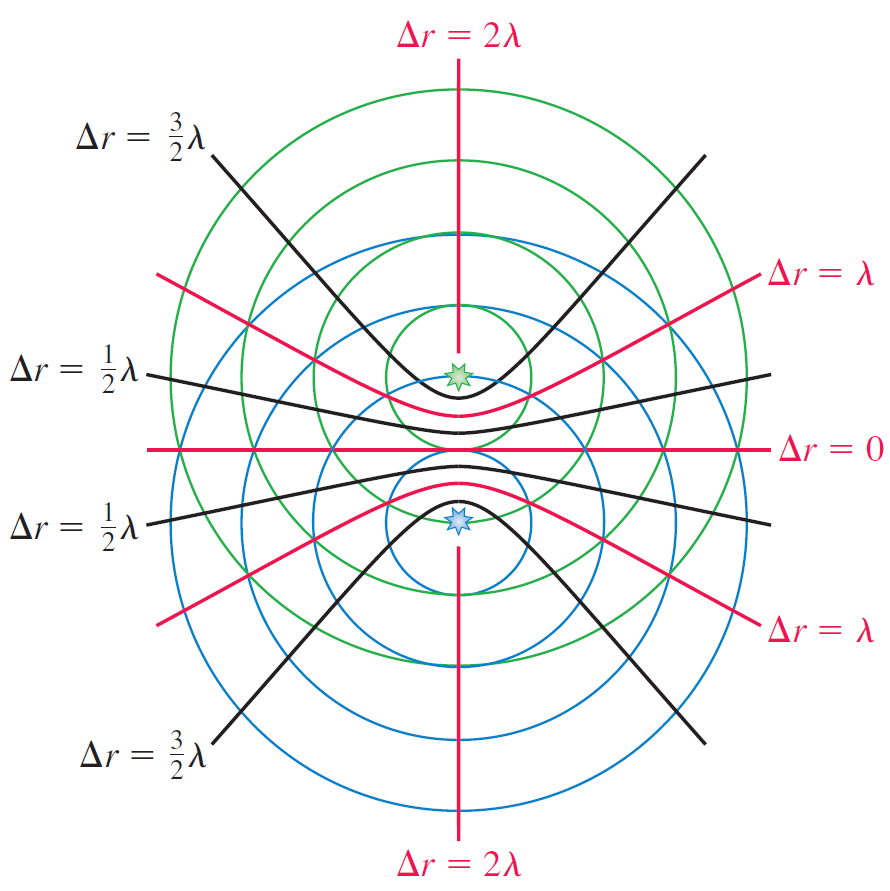 Υπέρθεση ηχητικών κυμάτων
Υπέρθεση
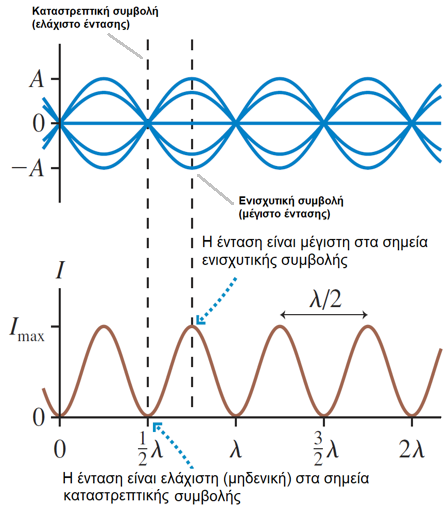 https://www.youtube.com/watch?v=b87QZtYKmqo
Υπέρθεση
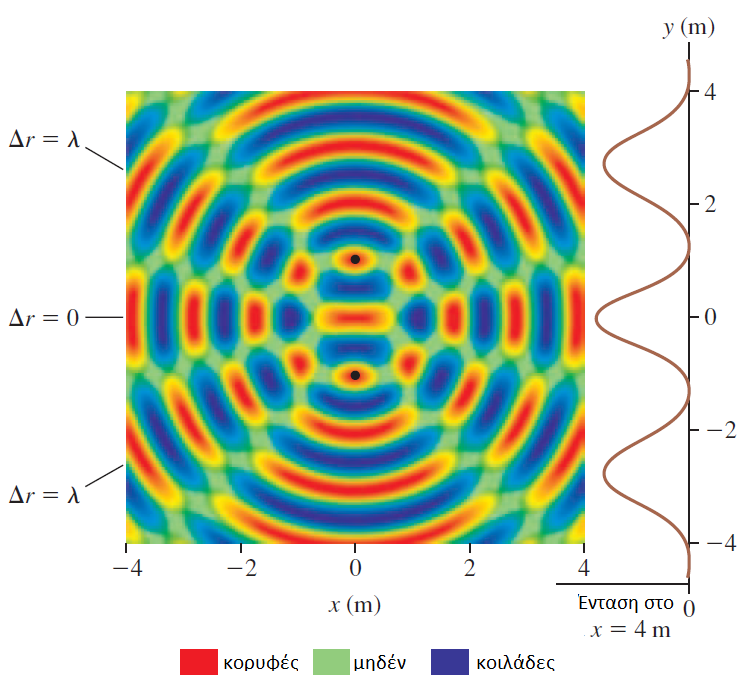 Υπέρθεση
Δυο κοινές πηγές
Ένταση ηχητικών κυμάτων
Υπέρθεση
Συμβολή 
ηχητικών 
Κυμάτων
Υπέρθεση
Συμβολή ηχητικών κυμάτων: μέγιστα/ελάχιστα έντασης
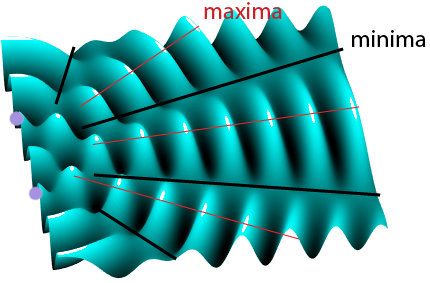 Υπέρθεση
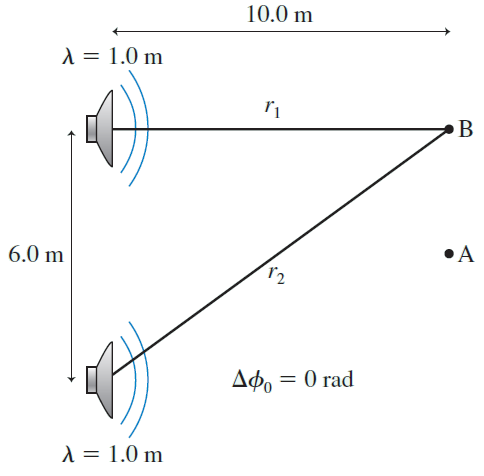 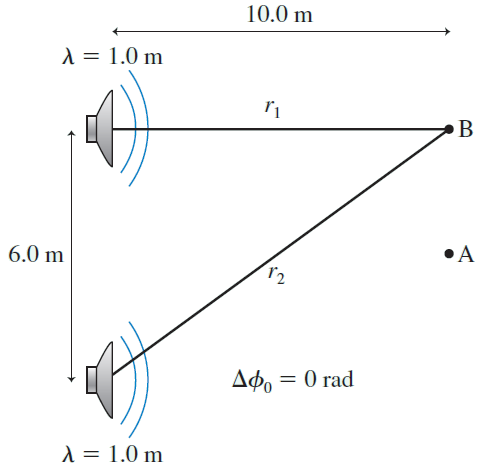 Υπέρθεση
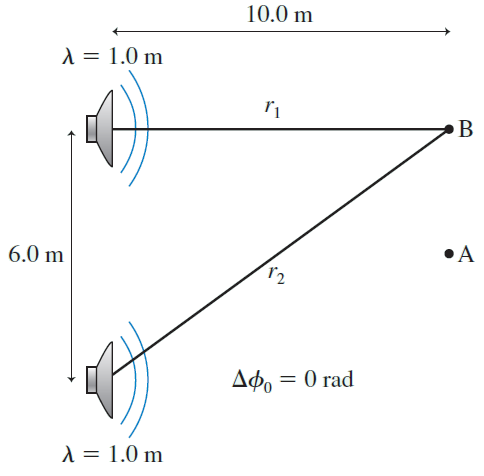 Παράδειγμα – Λύση:
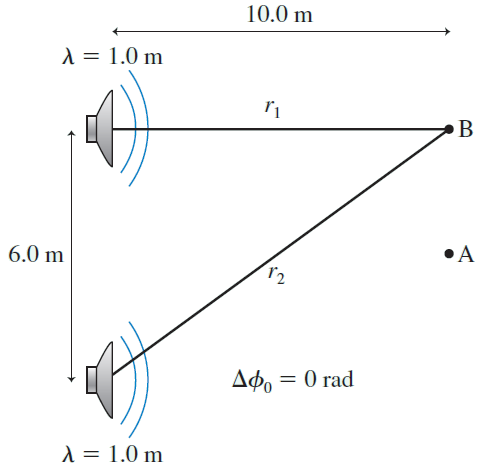 Υπέρθεση
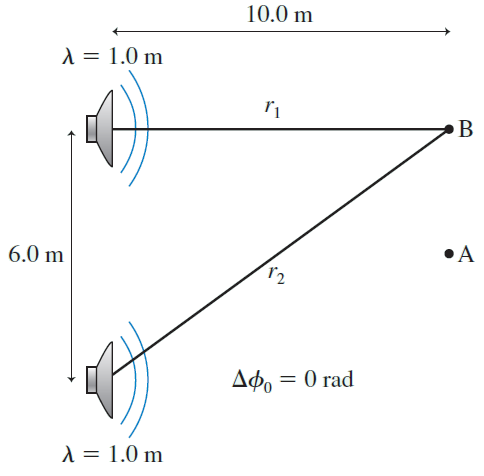 Παράδειγμα – Λύση:
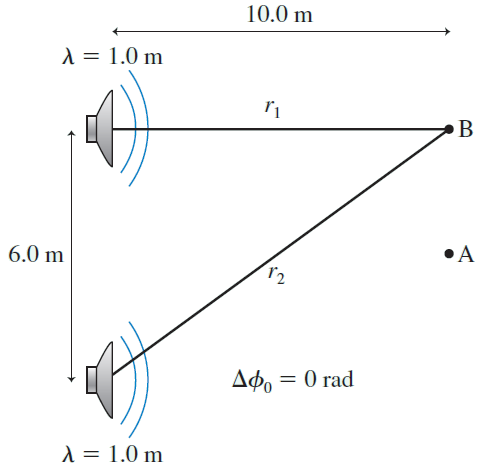 Τέλος Διάλεξης